BÀI 36. CÁC QUY LUẬT DI TRUYỀN CỦA MENĐEL
I - MENĐEL VÀ THÍ NGHIỆM LAI MỘT CẶP TÍNH TRẠNG
Nội dung 3:
Phân biệt một số thuật ngữ và kí hiệu thường dùng trong di truyền học
TRÒ CHƠI
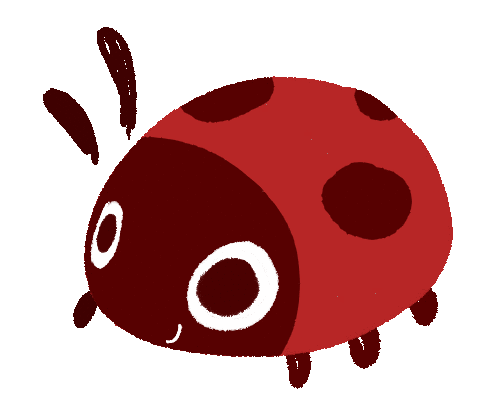 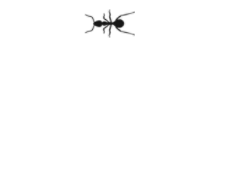 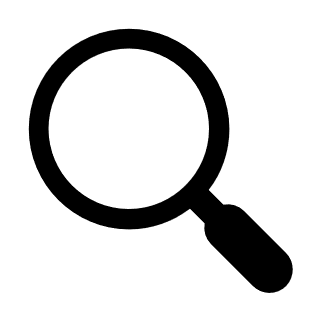 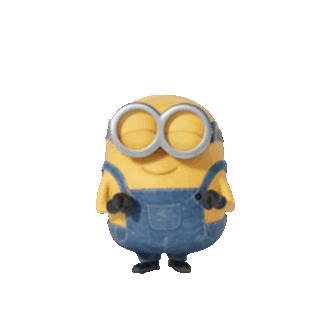 TÌM MẬT MÃ
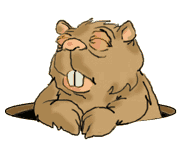 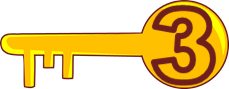 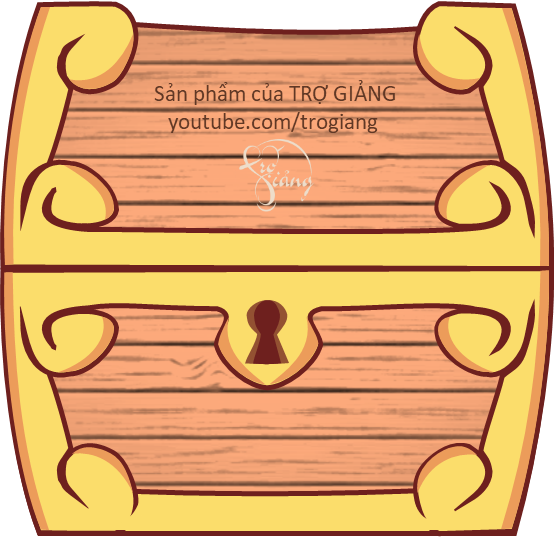 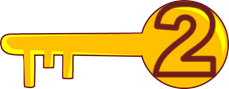 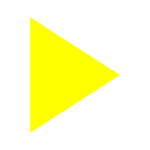 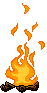 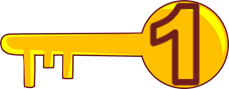 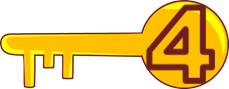 Phân biệt một số thuật ngữ và kí hiệu thường dùng trong di truyền học
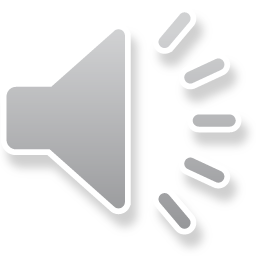 Cách chơi:
Cho học sinh thảo luận theo nhóm đôi hoặc nhóm tổ, sau khoảng thời gian bạn quy định. Học sinh sẽ viết đáp án nhóm mình chọn vào bảng con (bảng phụ). Xong bạn chỉ cần bấm vào màn hình để đưa ra đáp án đúng. Cuối cùng nhận xét đáp án của các nhóm.
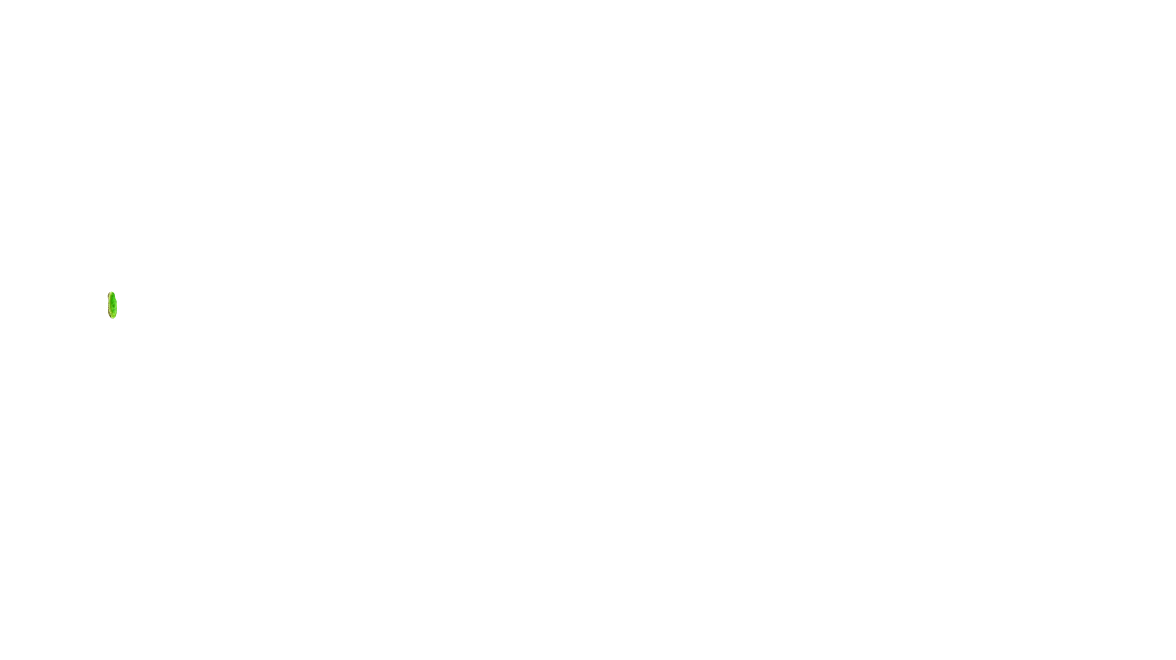 1. Là tổ hợp các gene quy định kiểu hình của cơ thể.
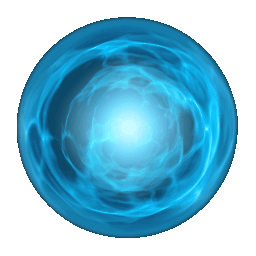 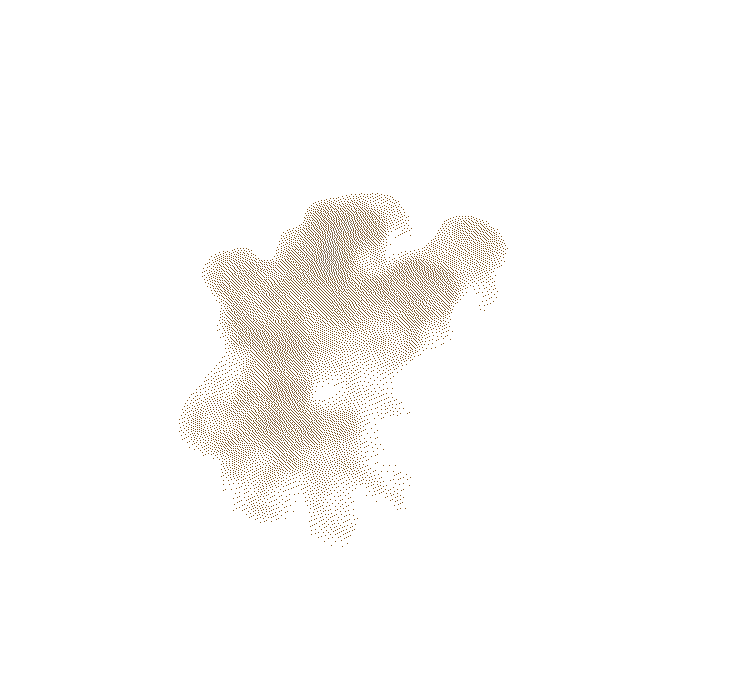 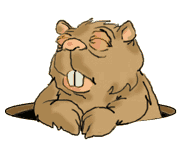 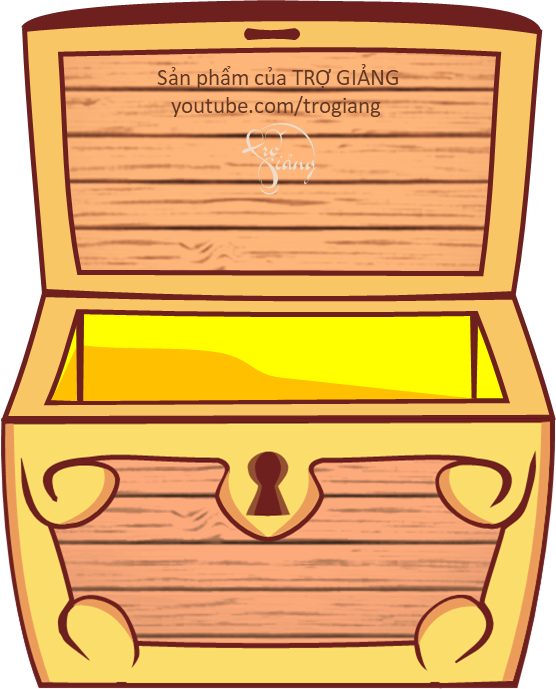 Trí thức là kho báu quý giá nhất
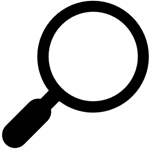 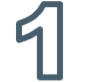 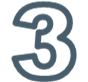 Kiểu hình
Kiểu gene
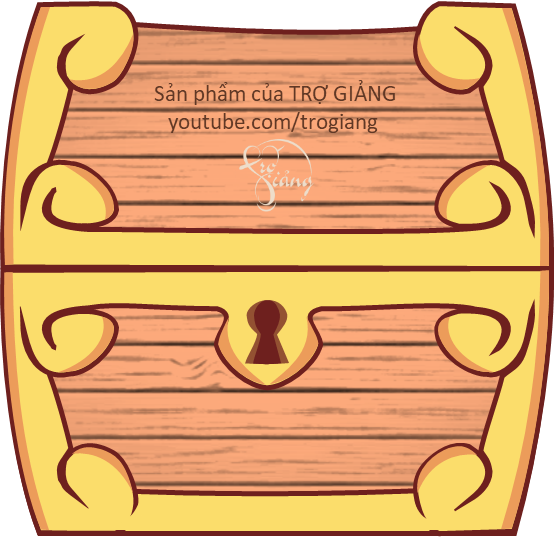 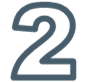 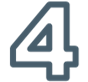 Tính trạng
allele
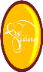 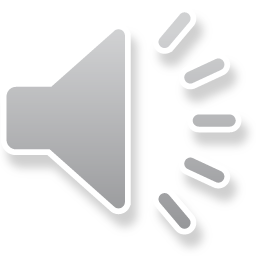 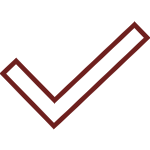 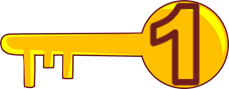 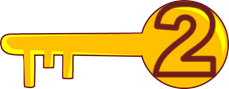 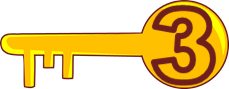 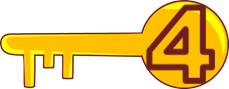 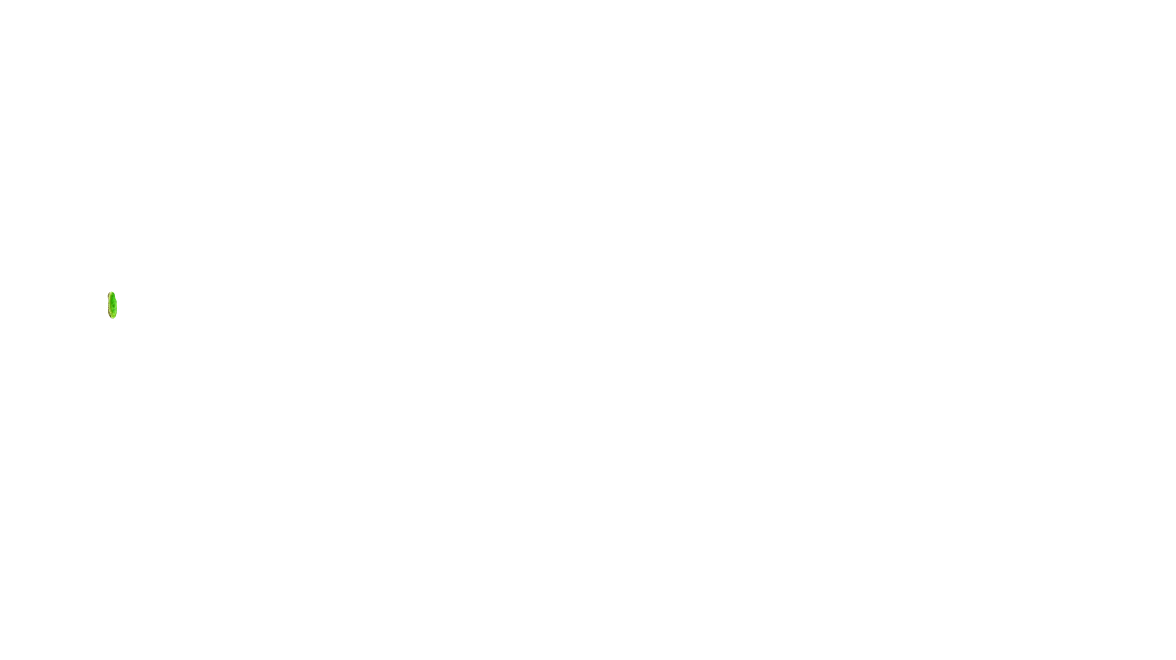 2. là tổ hợp các tính trạng của cơ thể được biểu hiện ra bên ngoài
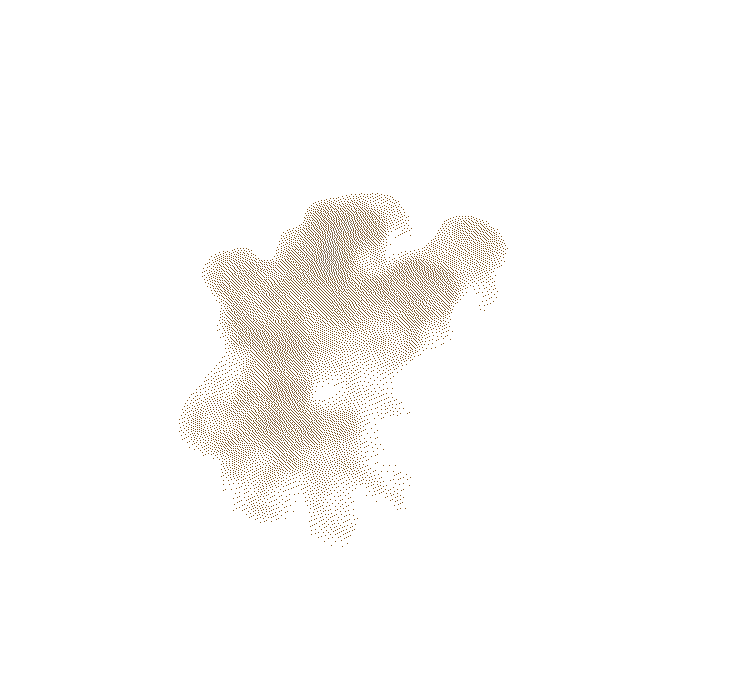 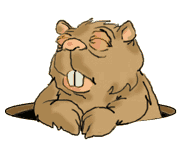 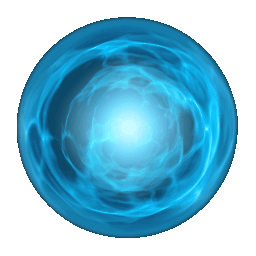 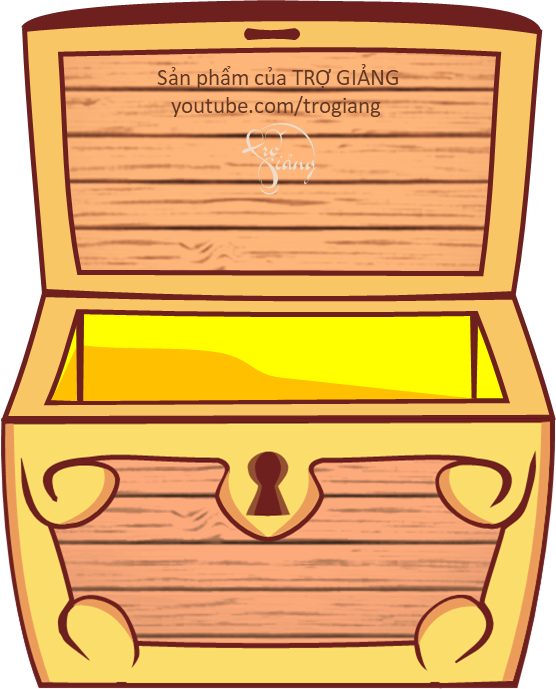 Trí thức là kho báu quý giá nhất
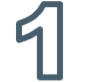 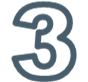 Tính trạng
Kiểu gene
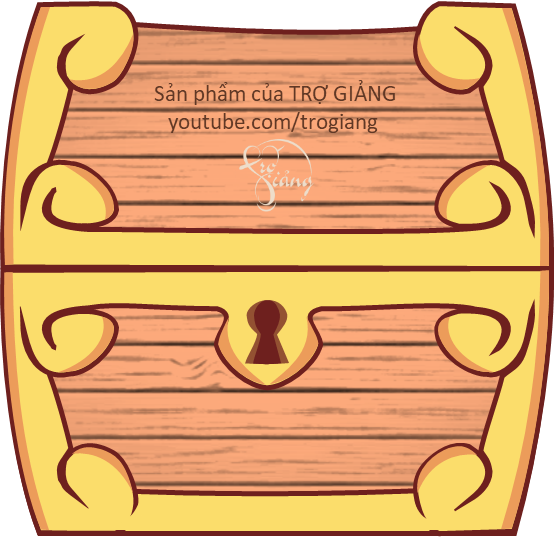 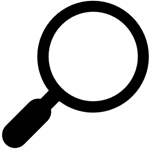 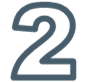 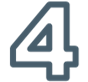 Kiểu hình
allele
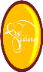 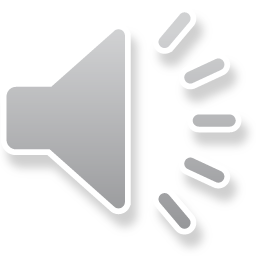 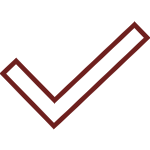 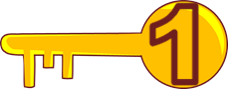 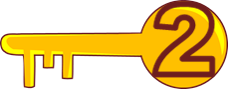 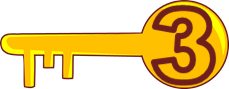 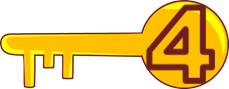 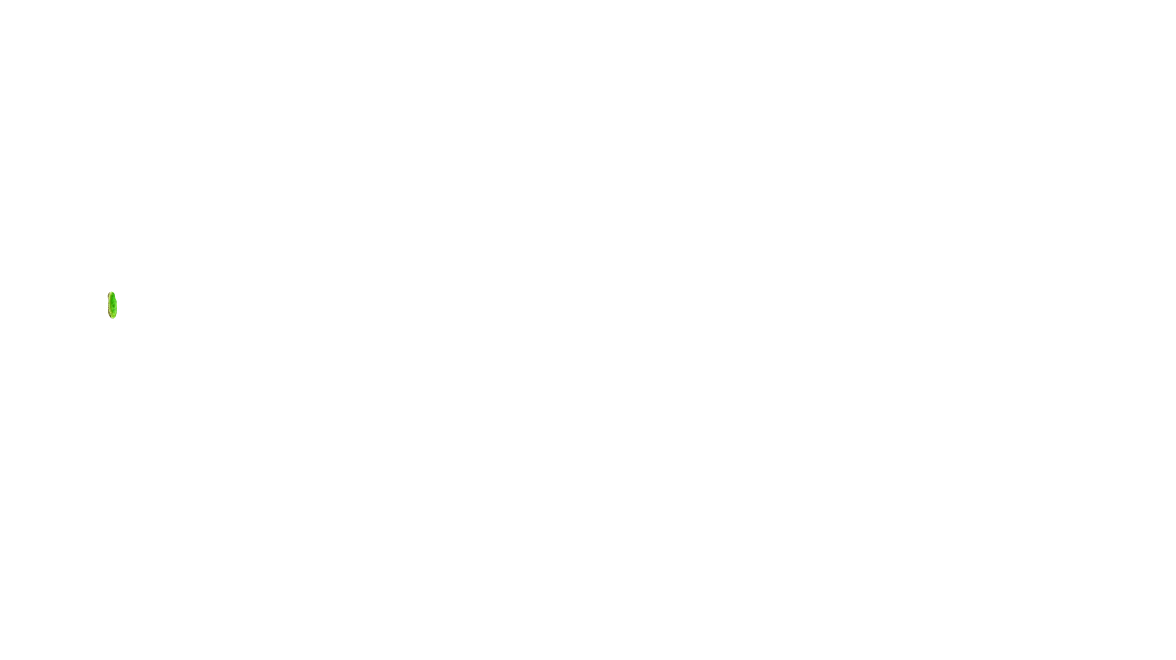 3. là cơ thể có đặc tính di truyền đồng nhất và ổn định về một tính trạng nào đó, các thế hệ con cái sinh ra giống nhau và giống với thế hệ trước (không phân li kiểu hình, kiểu gene).
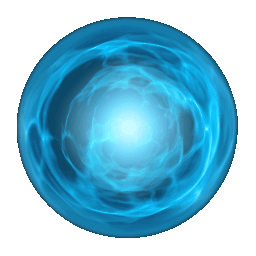 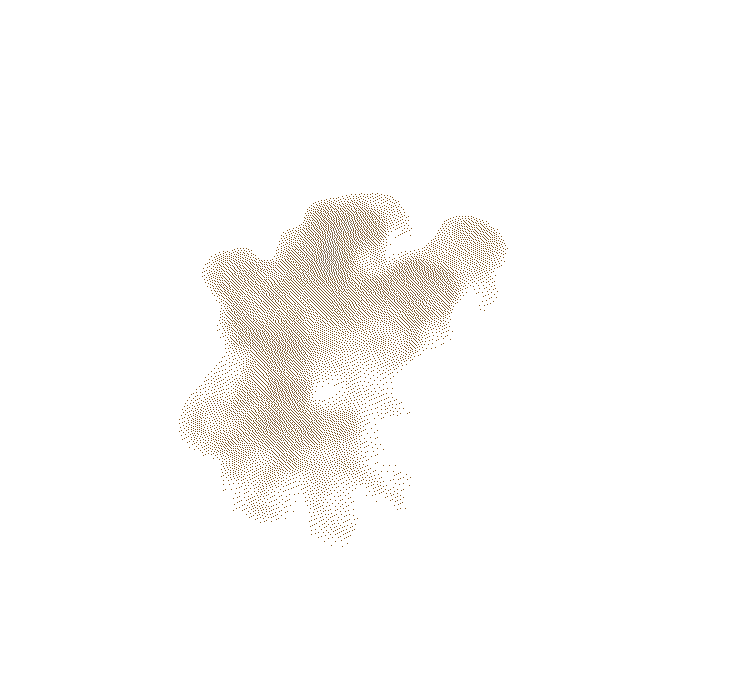 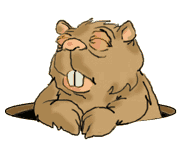 Cơ thể thuần chủng
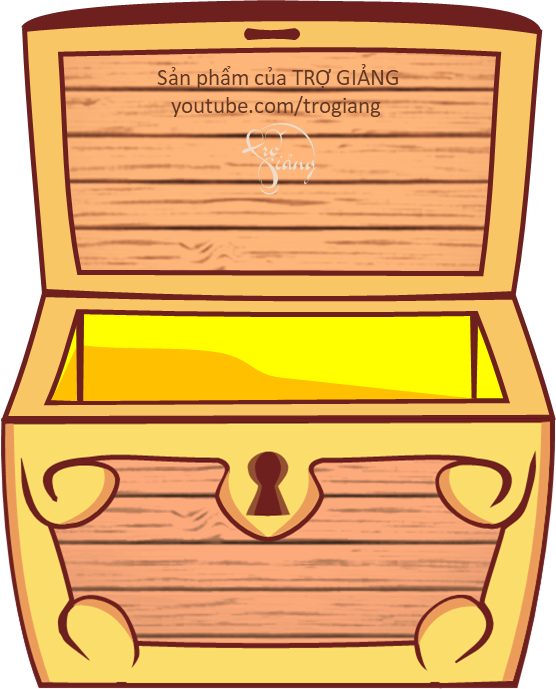 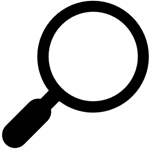 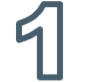 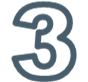 Chúc các bạn dạy tốt
Kiểu gene
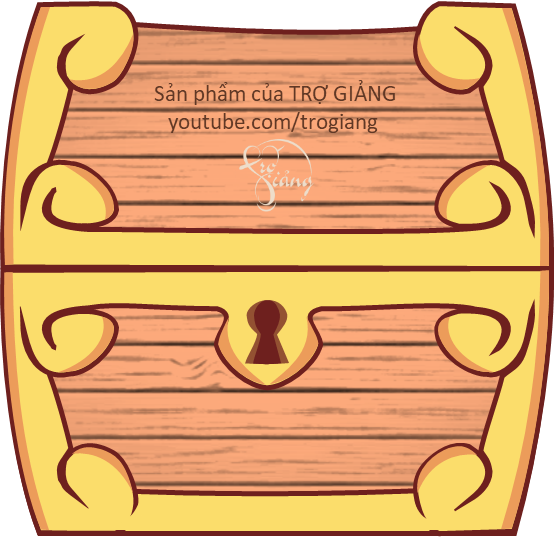 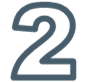 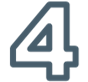 Kiểu hình
Tính trạng
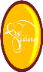 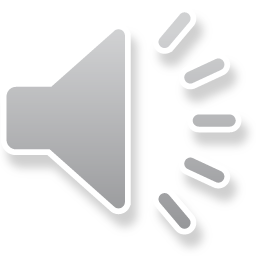 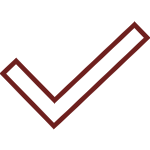 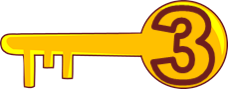 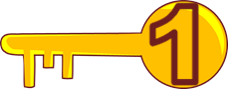 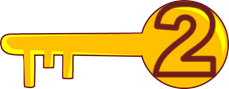 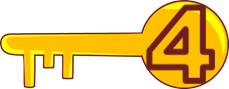 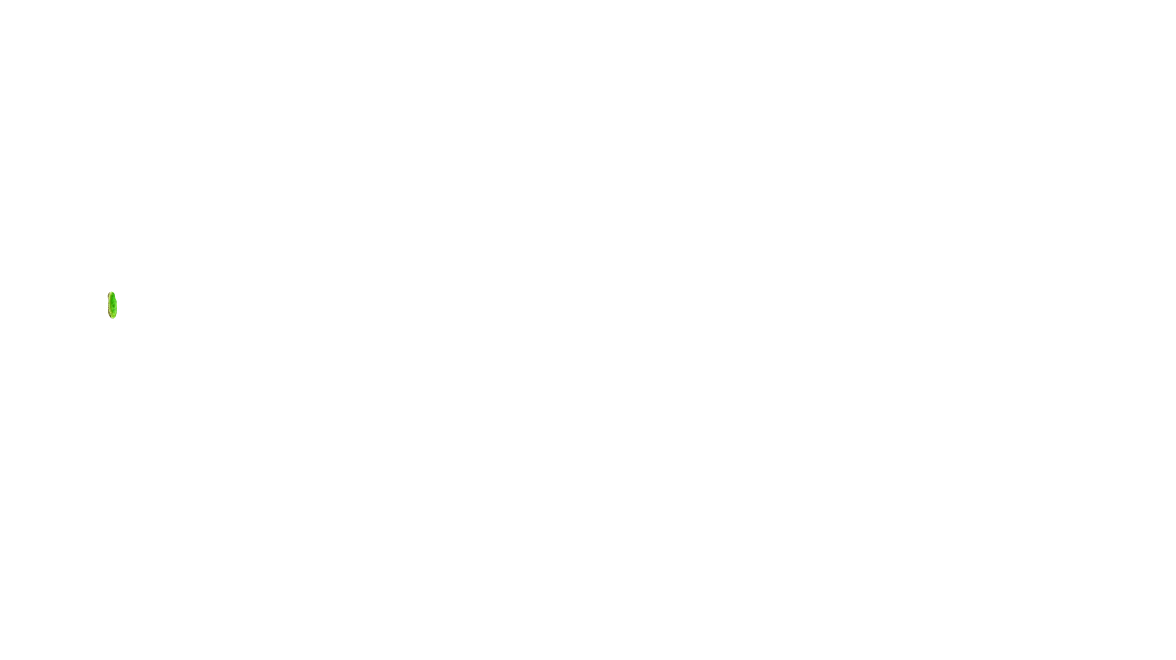 4. là hai trạng thái biểu hiện khác nhau của cùng một tính trạng.
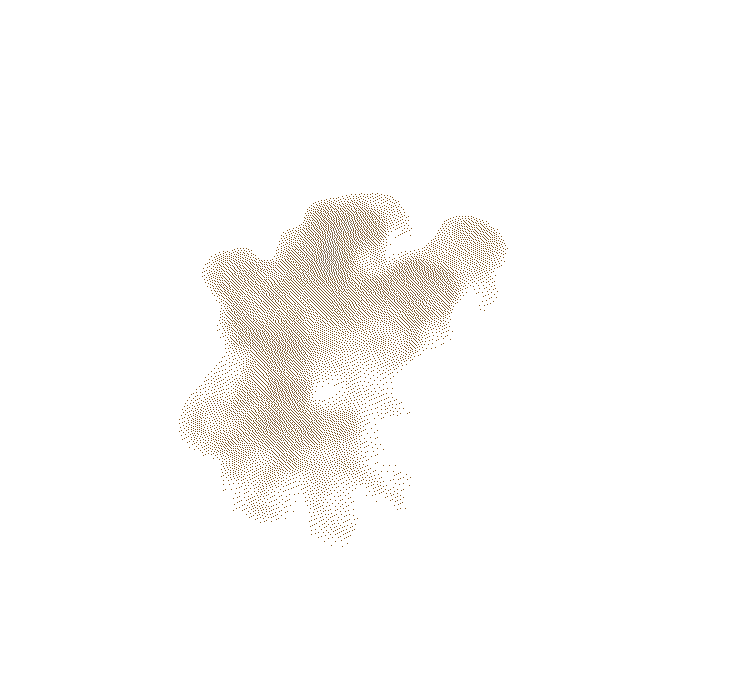 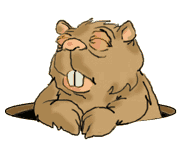 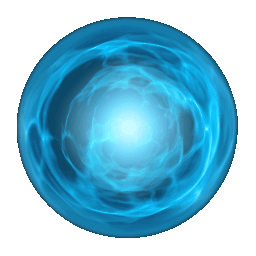 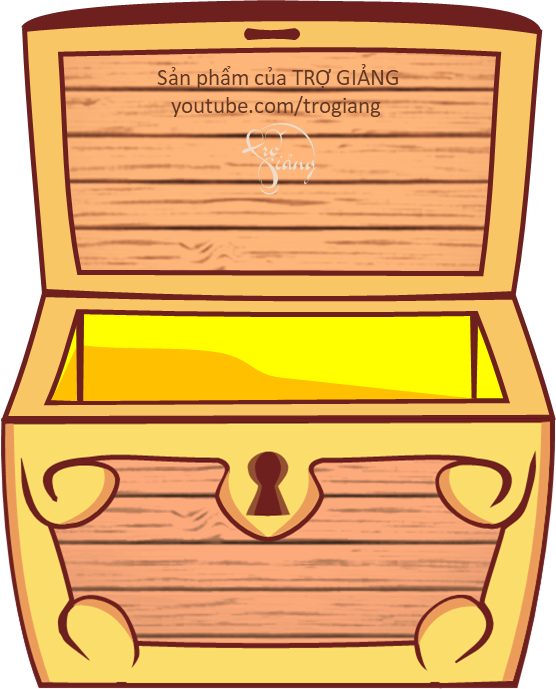 Trí thức là kho báu quý giá nhất
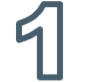 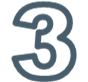 Kiểu hình
Kiểu gene
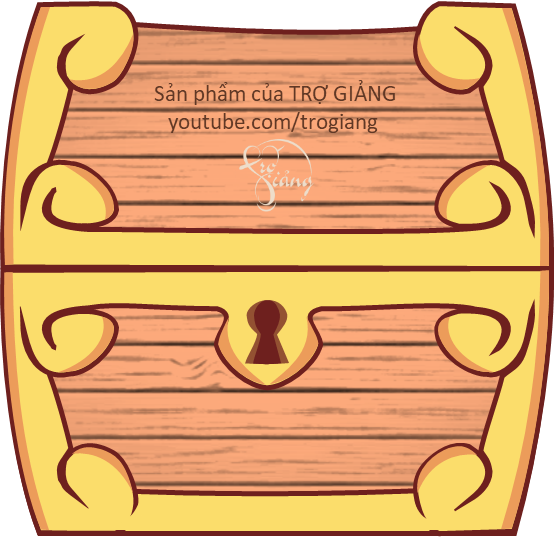 Cặp tính trạng tương phản
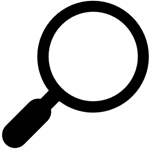 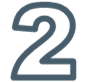 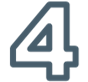 Tính trạng
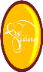 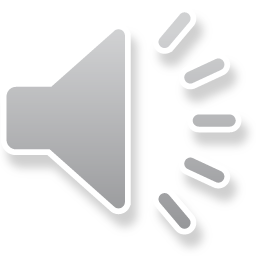 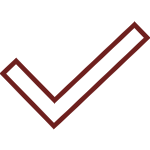 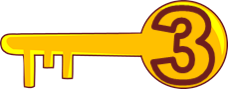 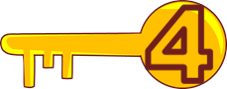 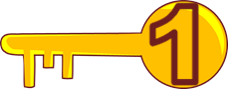 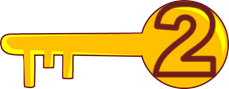 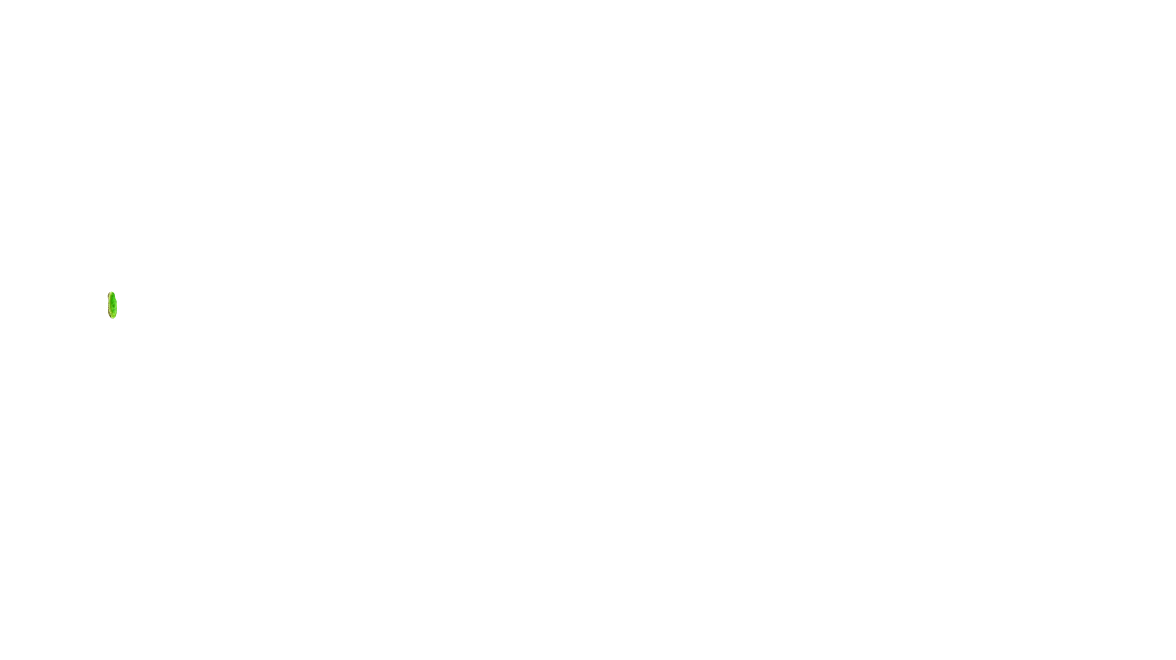 5. là tính trạng biểu hiện ở F1 trong thí nghiệm lai một cặp tính trạng của Mendel (tính trạng biểu hiện khi có kiểu gene ở dạng đồng hợp tử hoặc dị hợp tử).
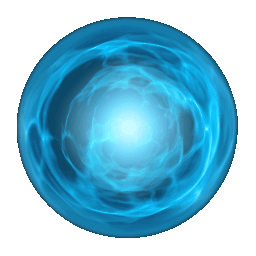 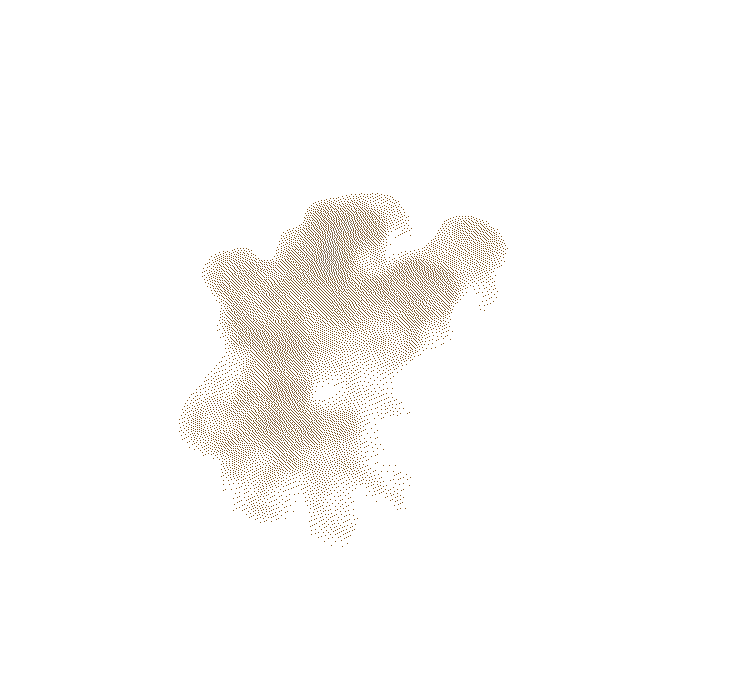 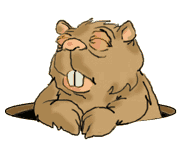 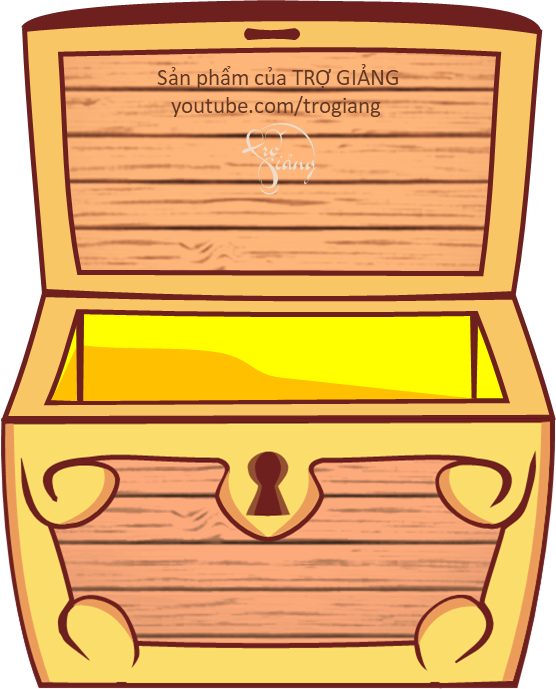 Trí thức là kho báu quý giá nhất
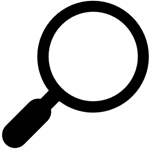 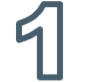 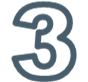 Kiểu hình
Tính trạng trội
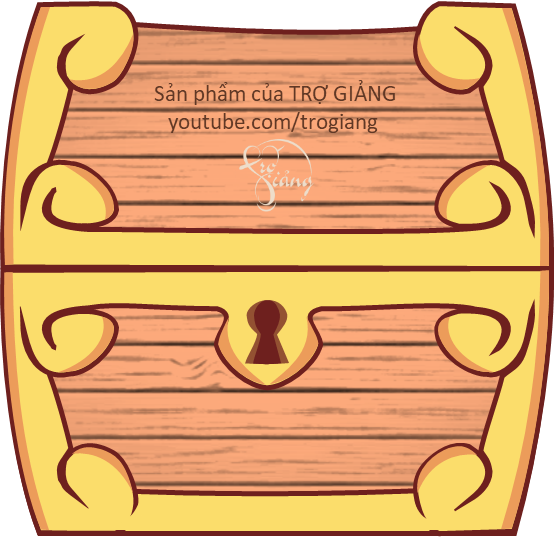 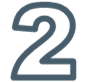 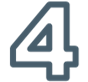 Tính trạng
allele
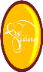 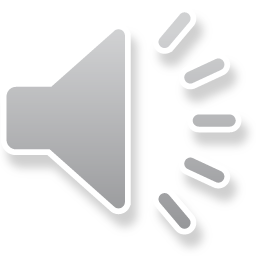 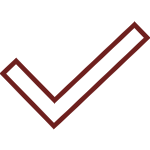 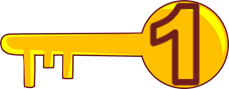 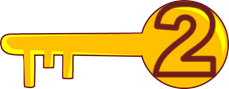 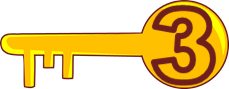 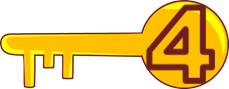 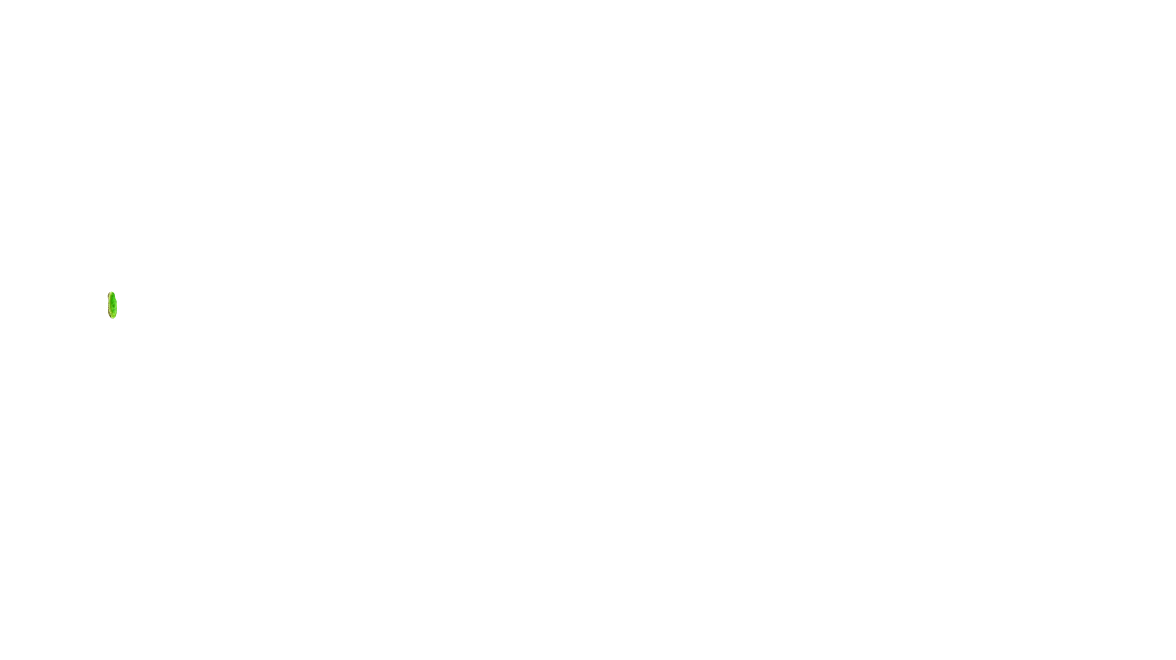 6. là tính trạng không được biểu hiện ở F1 mà chỉ được biểu hiện ở F2 trong thí nghiệm lai một cặp tính trạng của Mendel (tính trạng chỉ xuất hiện khi kiểu gene ở trạng thái đồng hợp lặn).
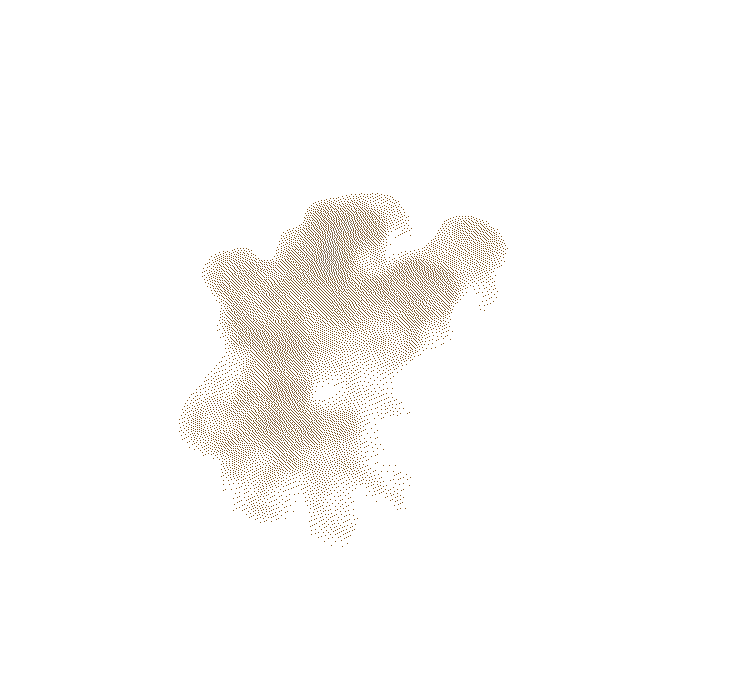 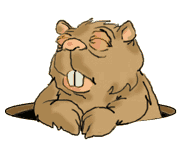 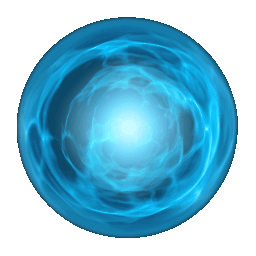 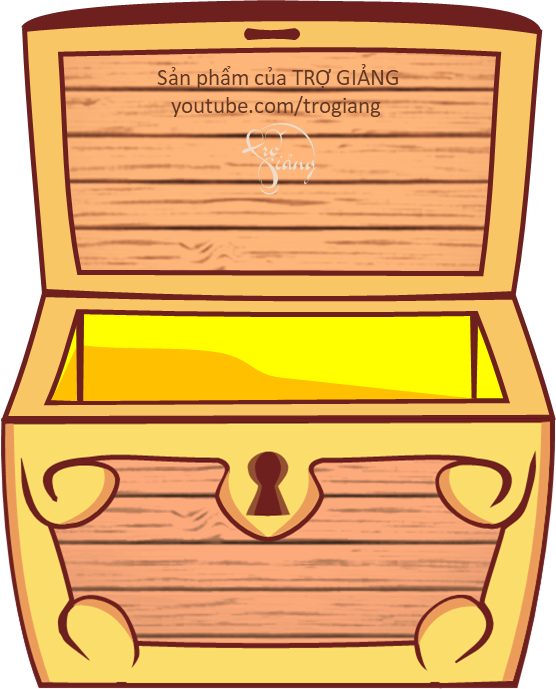 Trí thức là kho báu quý giá nhất
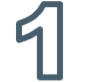 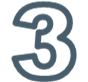 Kiểu hình
Kiểu gene
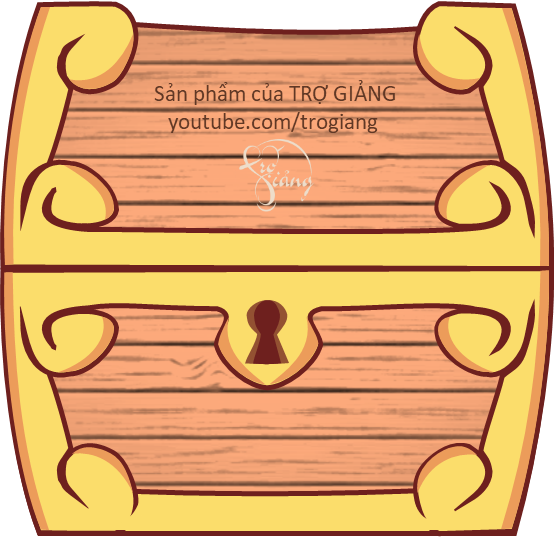 Tính trạng lặn
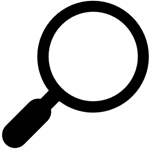 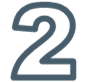 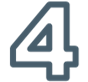 Tính trạng
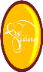 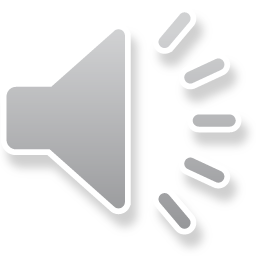 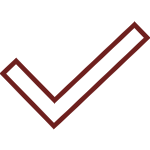 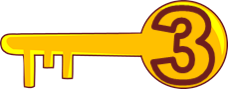 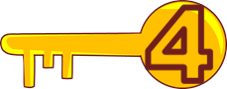 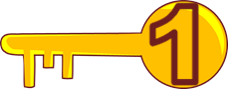 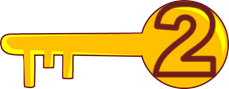 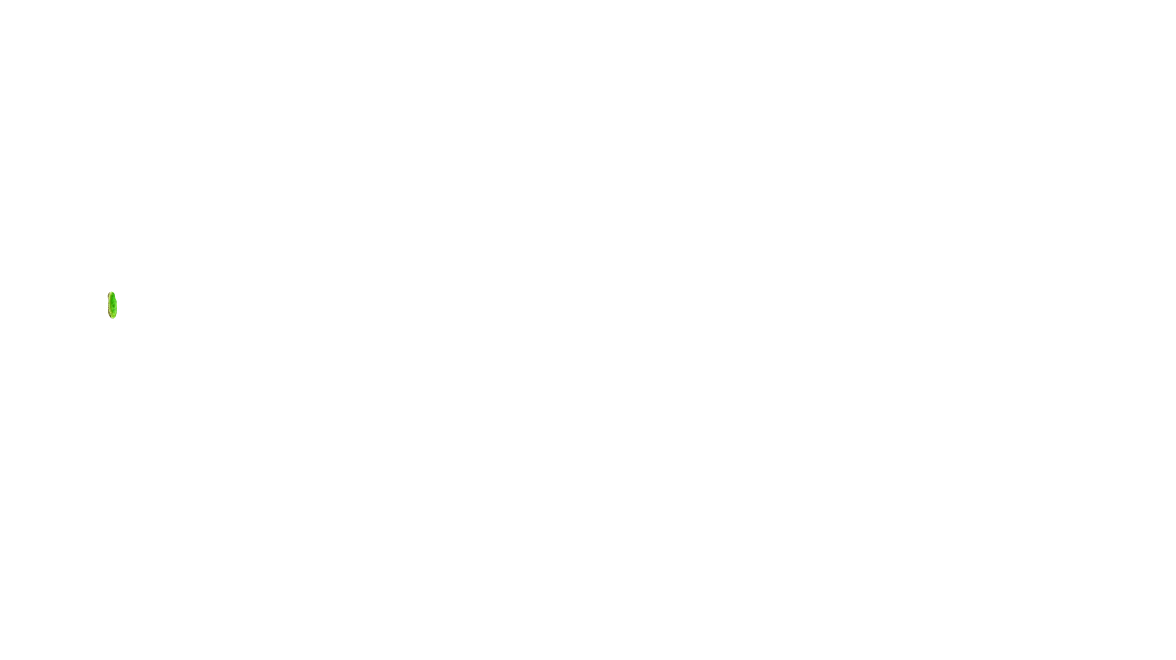 7. Là các trạng thái khác nhau của cùng một gene
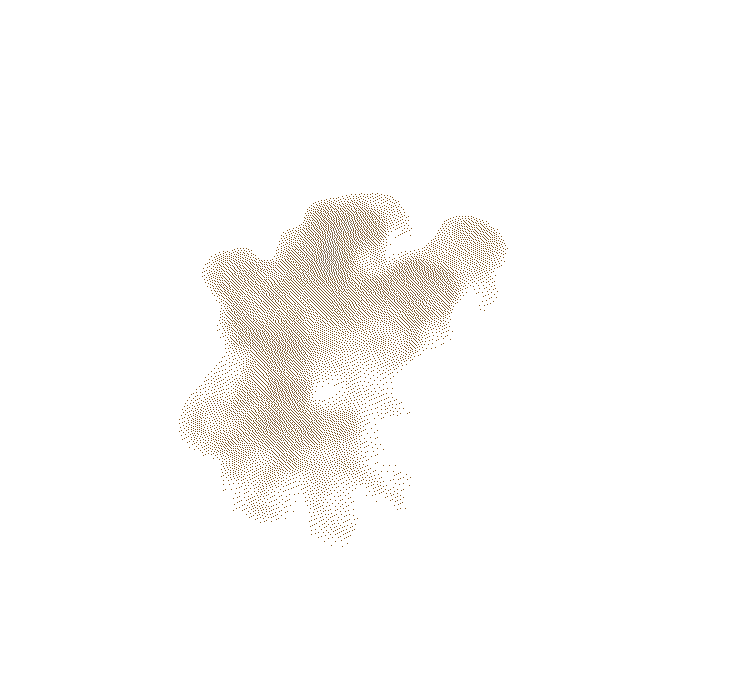 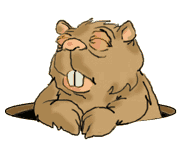 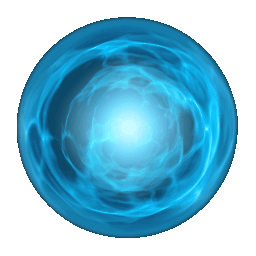 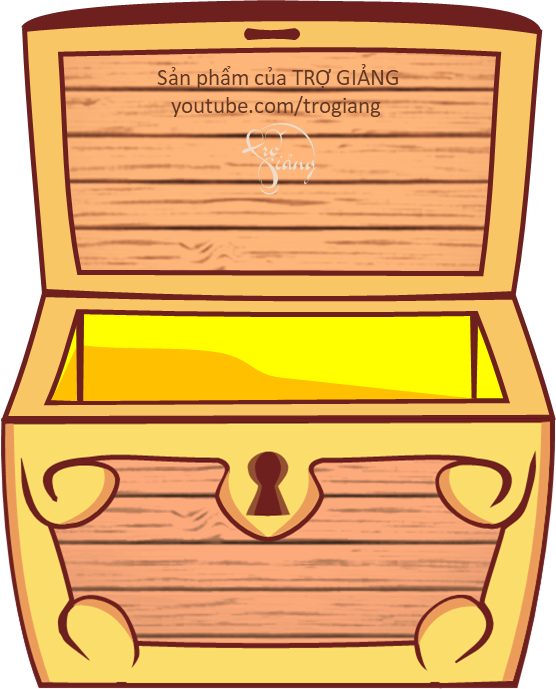 Trí thức là kho báu quý giá nhất
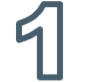 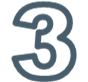 Kiểu hình
Kiểu gene
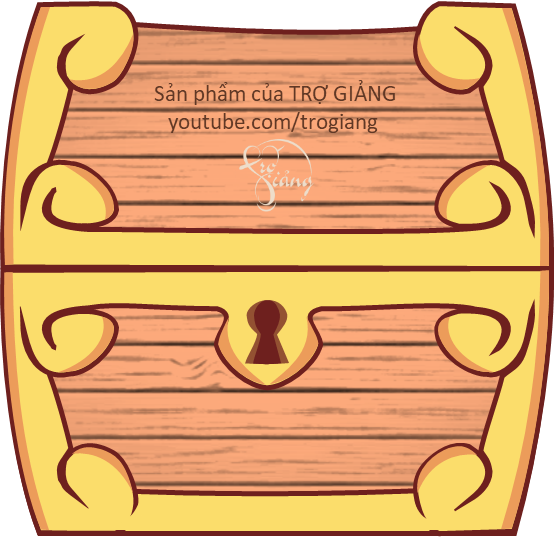 allele
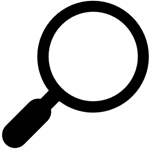 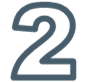 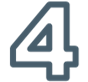 Tính trạng
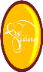 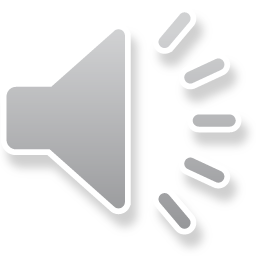 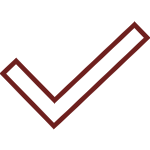 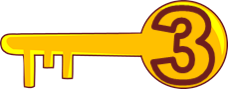 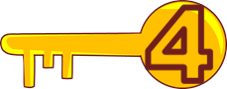 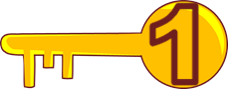 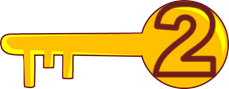 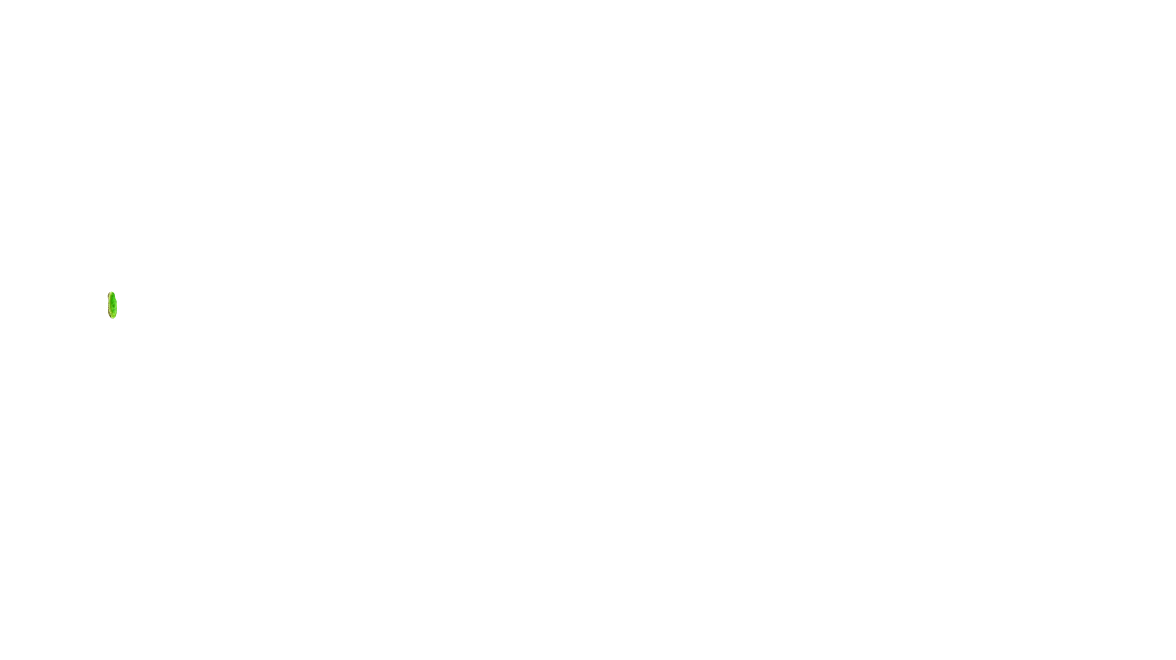 8. Là đặc điểm hình thái, cấu tạo, sinh lí của cơ thể
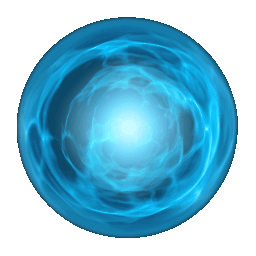 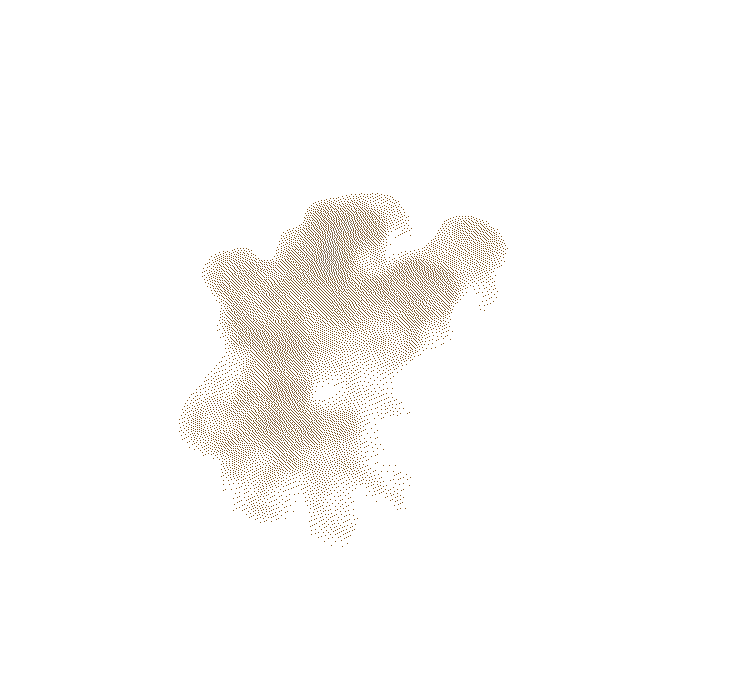 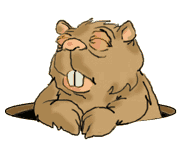 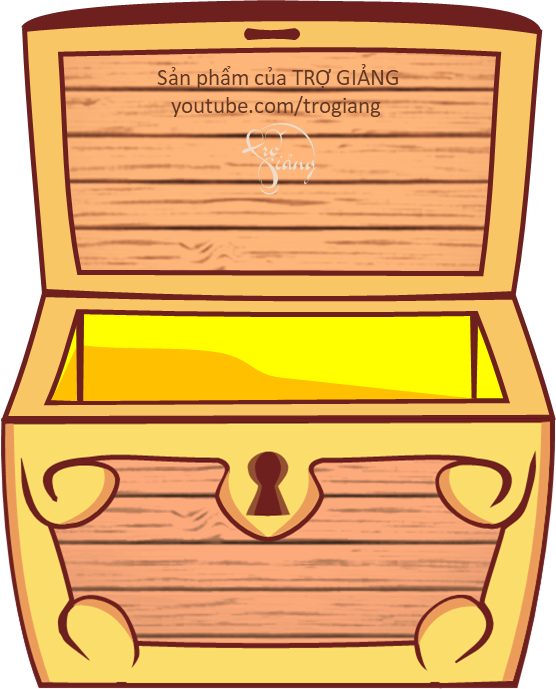 Trí thức là kho báu quý giá nhất
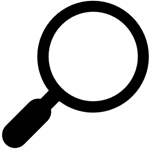 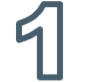 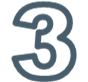 Kiểu hình
Tính trạng
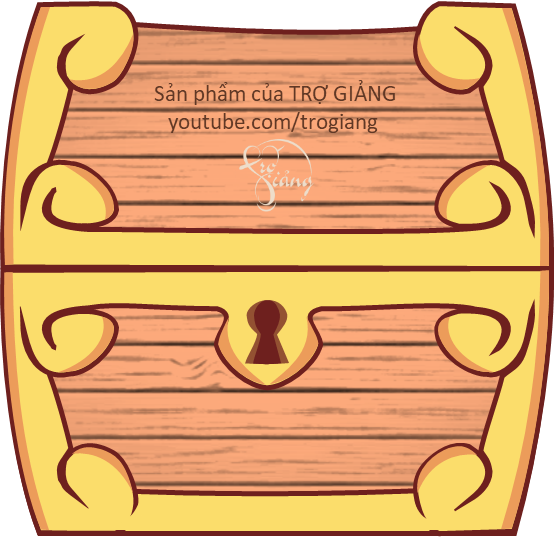 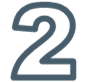 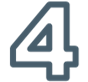 Tính trạng
allele
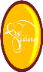 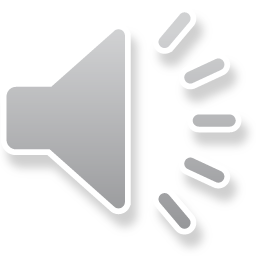 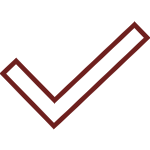 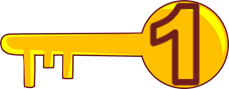 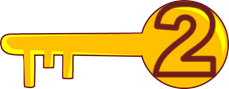 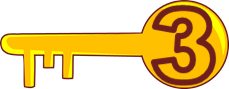 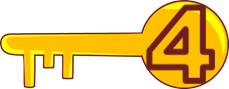 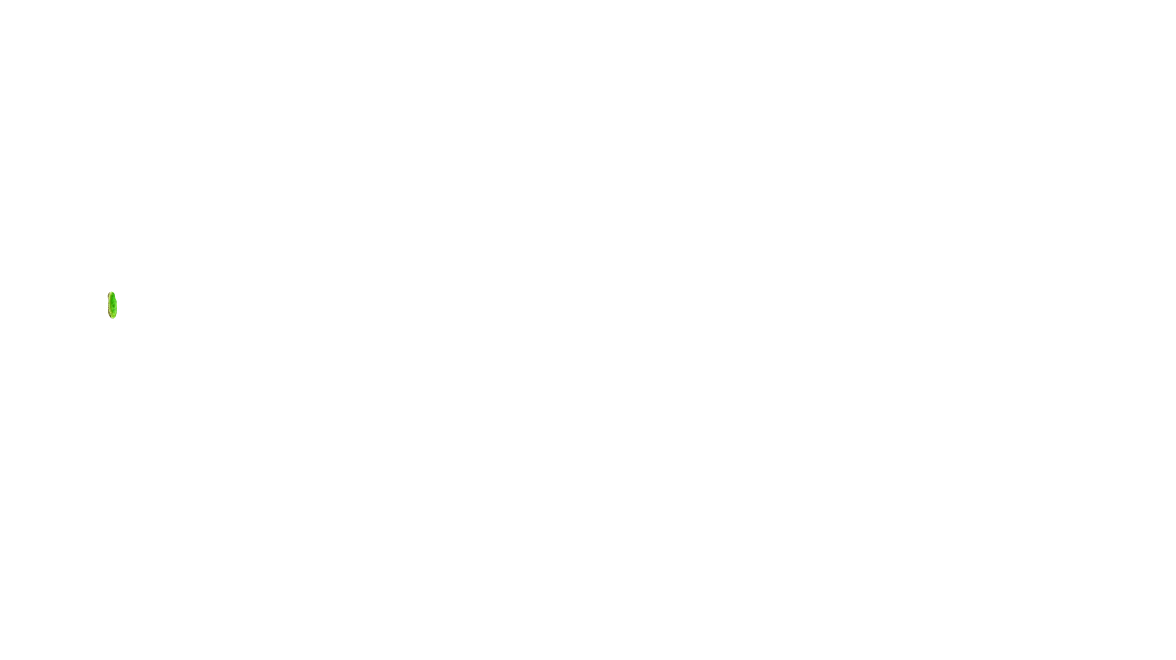 9. là dòng có các thế hệ sau đồng nhất với nhau và với bố mẹ về một tính trạng nào đó
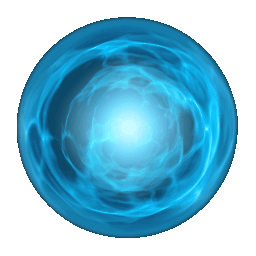 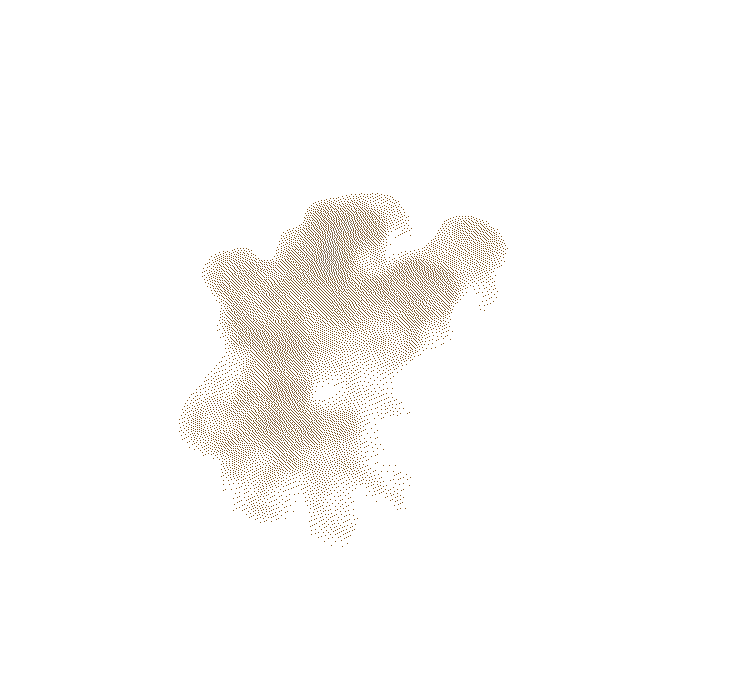 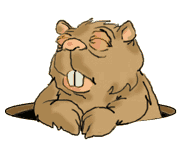 Dòng thuần
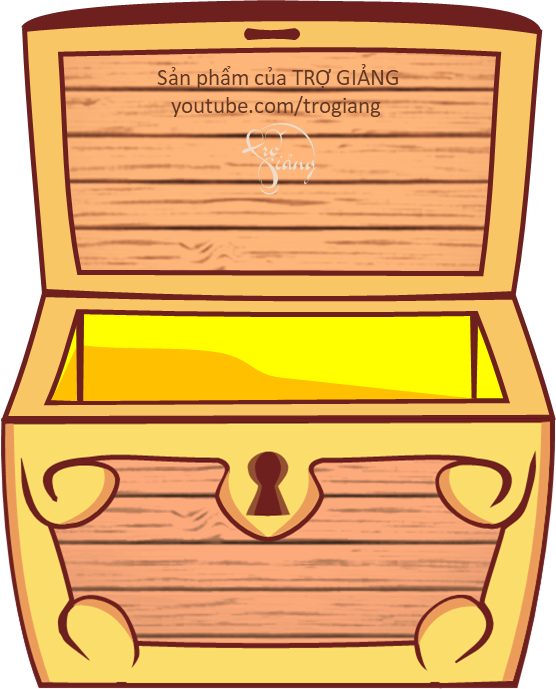 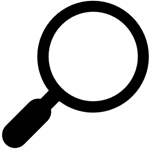 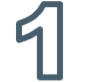 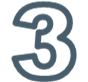 Chúc các bạn dạy tốt
Kiểu gene
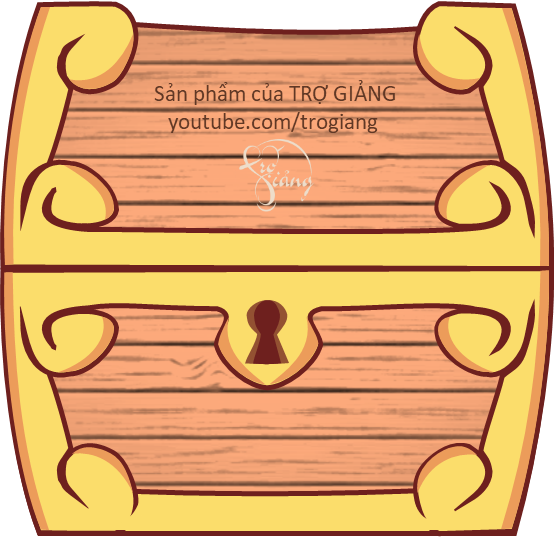 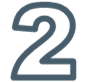 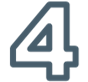 Kiểu hình
Tính trạng
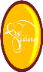 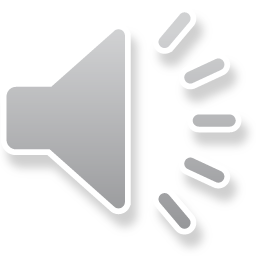 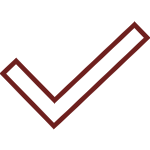 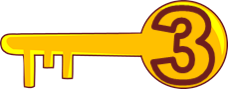 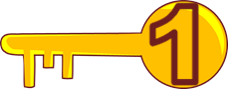 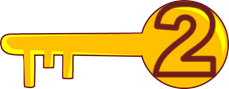 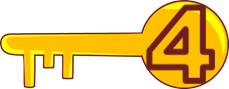 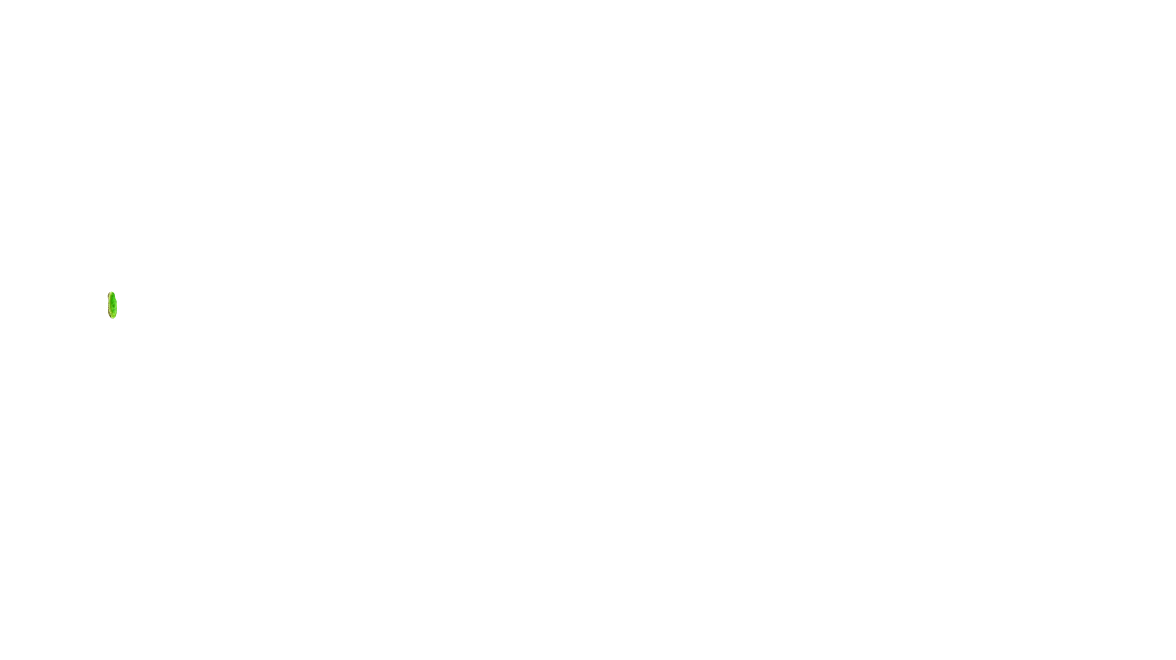 10. Là nhân tố quy định tính trạng của sinh vật
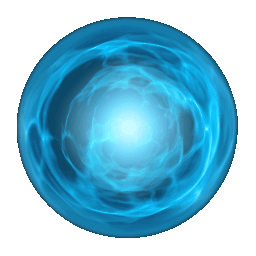 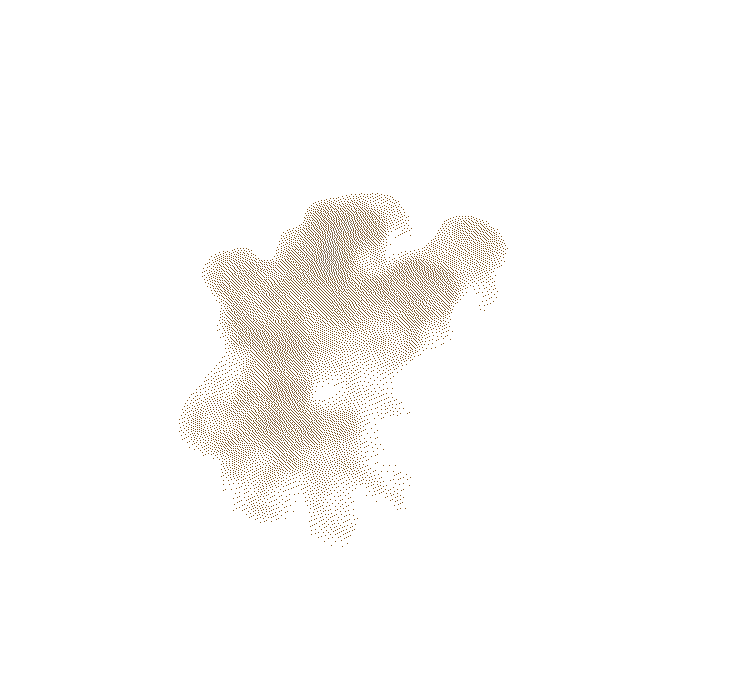 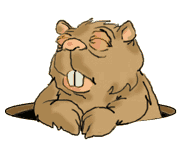 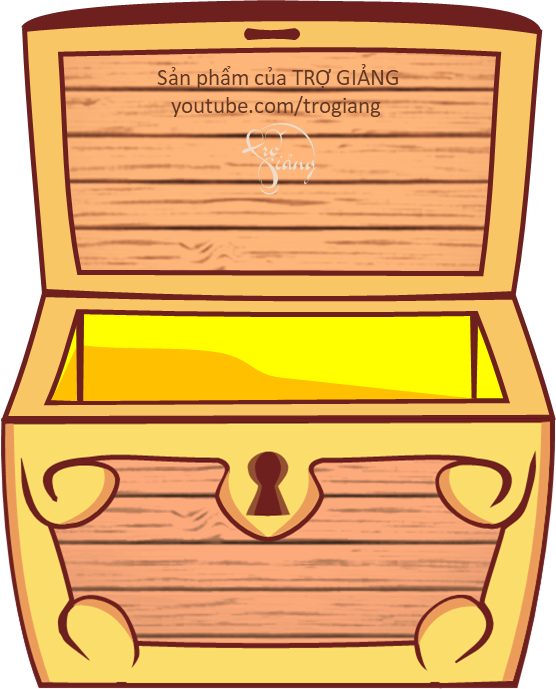 Trí thức là kho báu quý giá nhất
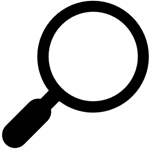 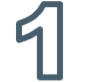 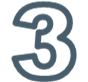 Kiểu hình
Nhân tố di truyền
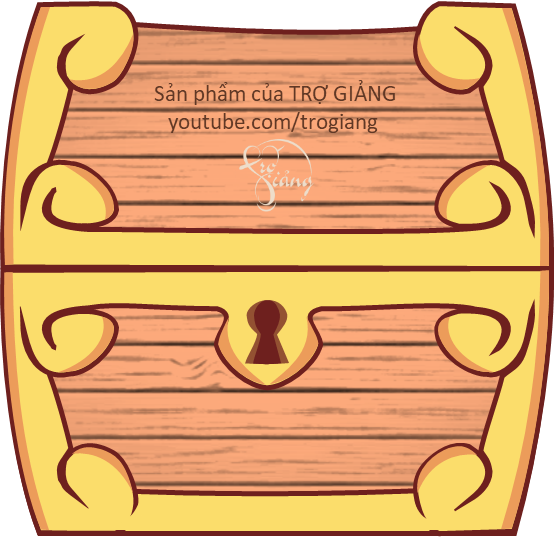 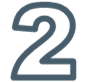 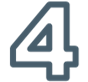 Tính trạng
allele
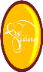 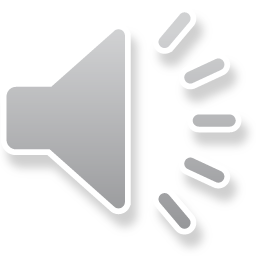 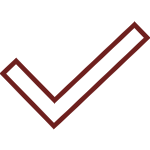 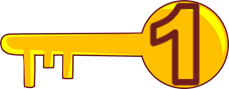 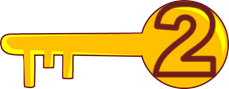 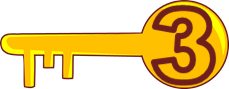 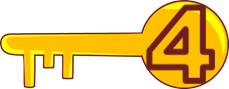 HOẠT ĐỘNG NHÓM: PHIẾU HỌC TẬP SỐ 4
Cho ví dụ minh họa về:
Kiểu gene, kiểu hình, cơ thể thuần chủng, cặp tính trạng tương phản, tính trạng trội, tính trạng lặn.
- Kiểu gene: Ví dụ: kiểu gene AA và Aa quy định hoa tím, kiểu gene aa quy định hoa trắng.
- Kiểu hình: Ví dụ: kiểu hình hạt vàng, kiểu hình hạt xanh, kiểu hình thân cao, kiểu hình thân thấp,…
- Cơ thể thuần chủng. Ví dụ: cơ thể mang kiểu gene AA và cơ thể mang kiểu gene aa là những cơ thể thuần chủng về 1 cặp gene, cơ thể mang kiểu gene AABB là cơ thể thuần chủng về 2 cặp gene trên,…
- Cặp tính trạng tương phản: Ví dụ: xét tính trạng màu hoa có cặp tính trạng tương phản là màu hoa tím và màu hoa trắng, xét tính trạng màu hạt có cặp tính trạng tương phản là tính trạng hạt vàng và hạt xanh,…
- Tính trạng trội: Ví dụ: màu hoa tím, màu hạt vàng, dạng hạt trơn, thân cao,…
- Tính trạng lặn: Ví dụ: màu hoa trắng, màu hạt xanh, dạng hạt nhăn, thân thấp,…
Hãy lấy ví dụ về các cặp tính trạng tương phản, tính trạng trội, tính trạng lặn ở người?
- Ví dụ về các cặp tính trạng tương phản ở người:
+ Màu tóc: màu tóc nâu và màu tóc đen.
+ Dạng tóc: tóc thẳng và tóc xoăn.
+ Chiều cao: cao và thấp.
+ Màu mắt: mắt đen và mắt xanh.
+ Kiểu mũi: mũi cao và mũi thấp.
- Ví dụ về tính trạng trội ở người: tóc xoăn, mắt đen, không bị bệnh bạch tạng, da đen, môi dày, lông mi dài, mũi cong,…
- Ví dụ về tính trạng lặn ở người: tóc thẳng, mắt xanh, bị bệnh bạch tạng, da trắng, môi mỏng, lông mi ngắn, mũi thẳng,…